Не успел отгреметь первый звонок, как наши лицеисты, а также их родители и педагоги, приняли участие в Международном историческом диктанте на тему событий второй Мировой войны. «Диктант Победы»03 сентября 2022 года
На вопросы «Диктанта Победы» отвечали 285 учащихся 9 -11 классов, учителя и родители. Организатором акции выступила гуманитарная кафедра лицея под руководством Довгий М.А. – учителя истории.
     Участники Диктанта отвечали на вопросы по общей исторической и региональной    тематике.
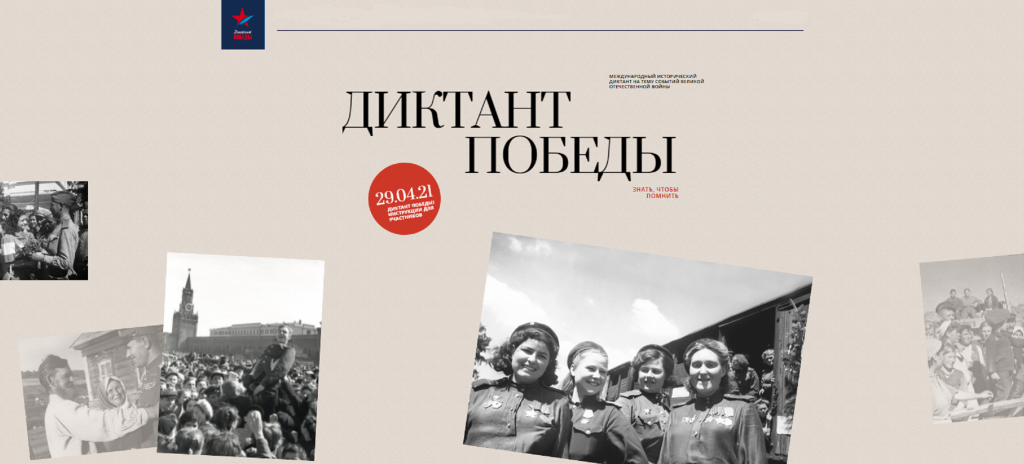 Нынешний «Диктант Победы» был посвящен 80-летию начала Великой Отечественной войны, поэтому часть вопросов была посвящена преступлениям гитлеровцев против мирных граждан СССР.
       Все участники диктанта получили сертификаты.
3.09.2022